二己健康課程110.06.07
請下載簡報檔再操作唷!
請同學將課本拿出來，先複習上次課程的內容，再進行今天新的課程第62~63頁。!請同學試著回答問題!。最後請看補充影片，複習一下均衡飲食的重要
想一想，回答問題:
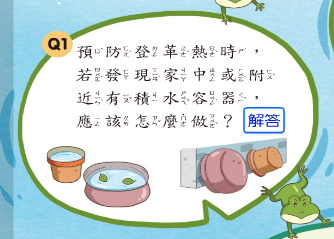 解答:
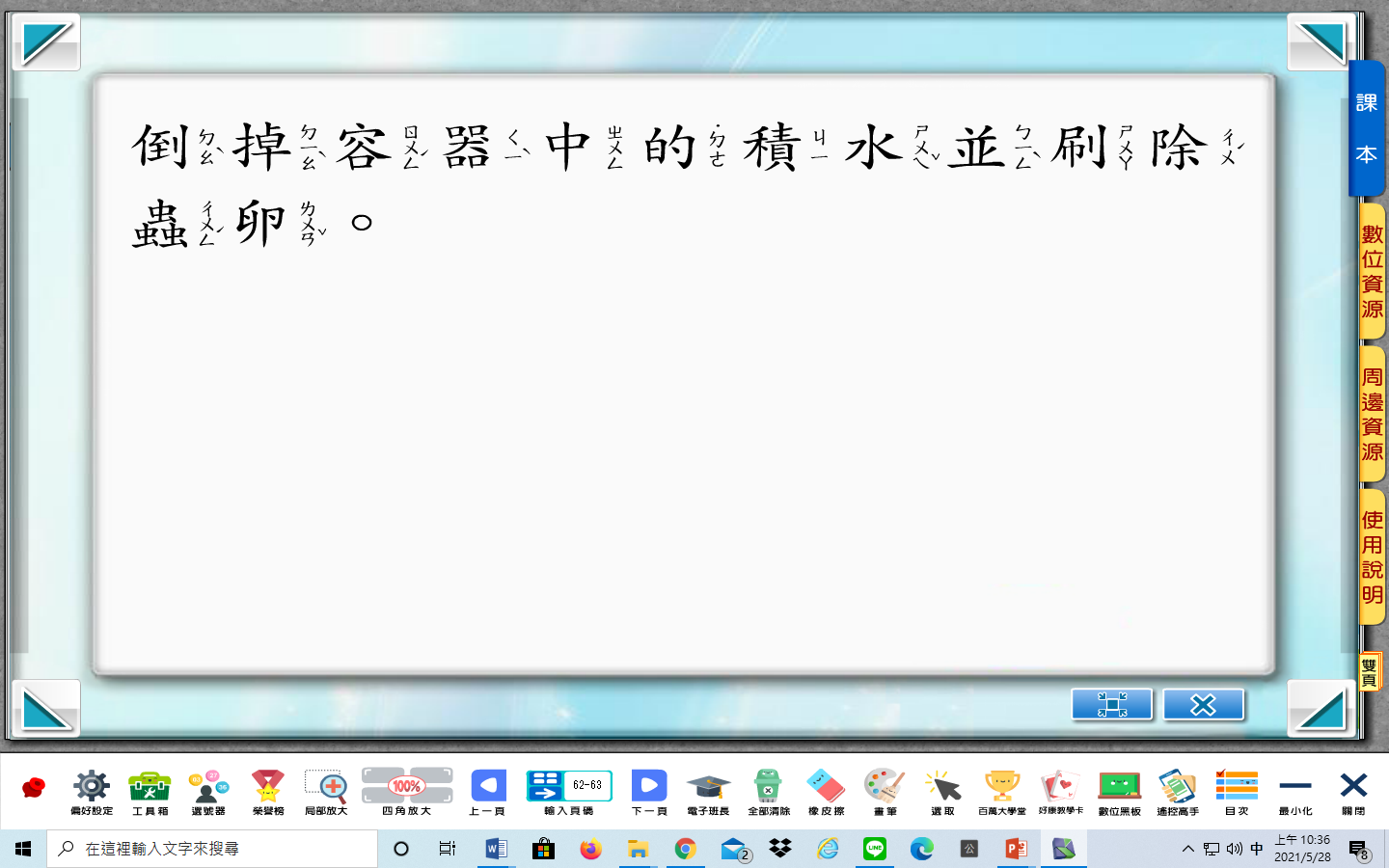 想一想，回答問題:
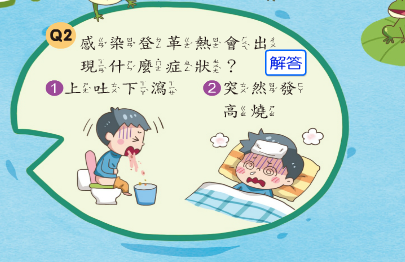 解答:
想一想，回答問題:
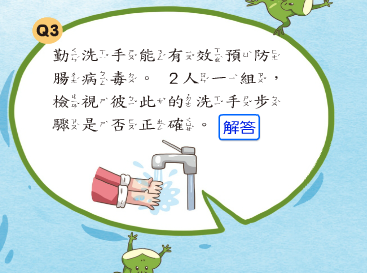 解答:
想一想，回答問題:
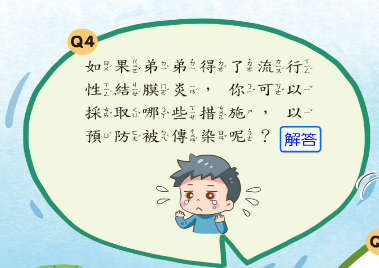 解答:
想一想，回答問題:
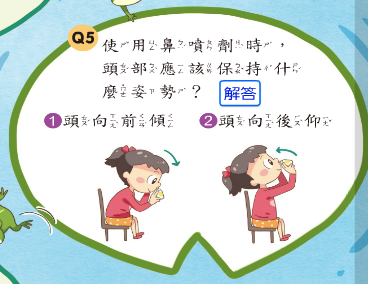 解答:
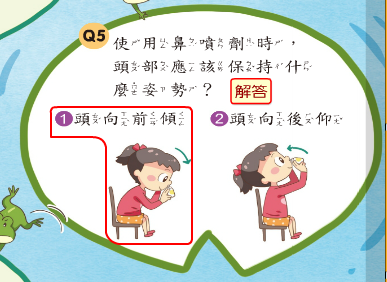 想一想，回答問題:
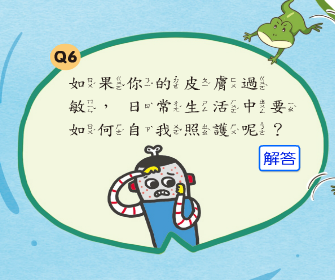 解答:
線上學習影片:記住按住Ctrl同時按滑鼠左鍵或複製網址

※均衡飲食金國王的環遊旅程


https://www.youtube.com/watch?v=FY2pWLO8uEw&list=PLXpQ8I8p1OEnfTA6-NNhi7kMN76ccDX42&index=7